Mavzu: Fanning maqsadi 
va vazifalari
Mavzu: Jahon siyosiy 
xaritasi
JAHON SIYOSIY XARITASINING SHAKLLANISHI
XX asr 80-yillarning so’ngi 90-yillarning boshlarida
Yugoslaviya Sotsialistik Federativ Respublikasi
Germaniya davlatining tashkil etilishi
Xorvatiya
Chexoslovakiya
Sloveniya
Makedoniya
Chexiya
Slovakiya
Bosniya va Gersegovina
Serbiya
Chernogoriya
SOBIQ ITTIFOQNING PARCHALANISHI
Litva
Armeniya
Latviya
Ozarbayjon
Estoniya
Qozog’iston
Rossiya Federatsiyasi
Qirg’iziston
Ukraina
Tojikiston
Belarus
Turkmaniston
Moldova
O’zbekiston
Gruziya
Keyingi yillardagi o’zgarishlar:
(1997 – yil 1 – iyulda) Buyuk Britaniya mustamlakasi Gonkong (Syangan) ning, keyinchalik (1999-yil dekabr oyida) Portugaliya mustamlakasi Makao (Aomin) ning Xitoy Xalq Respublikasi tarkibiga kirishi
2000 – yilda esa BMT tomonidan Indoneziya tarkibida bo’lgan Sharqiy Timorga alohida maqom berilishi
2008-yilda Chernogoriyani Serbiya va Chernogoriya Federatsiyasidan chiqib mustaqillikka erishishi
2011-yilda Janubiy Sudanning Sudan tarkibidan ajralib chiqdi
Hozirgi vaqtda dunyo siyosiy xaritasida 227 ta mamlakat bo’lib shulardan
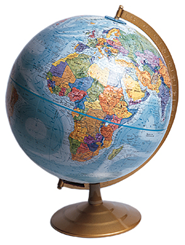 149 ta respublika
45 ta monarxiya
9 ta mustamlaka
21 ta boshqa shakldagi
3 ta maqomi noma’lum
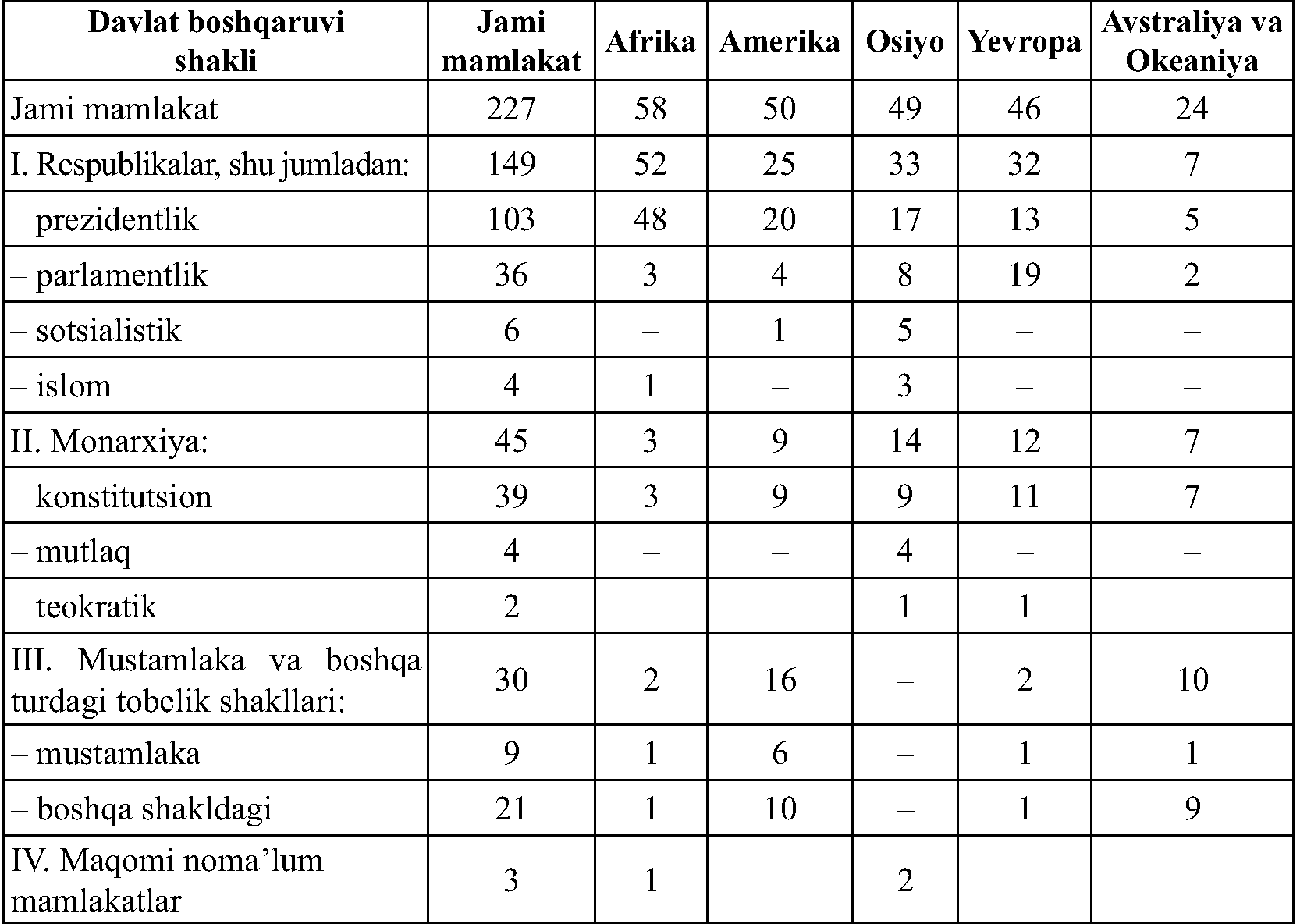 Davlatlarni iqtisodiy daromadlari bo’yicha guruhlash “Jahon Banki Atlasi” metodikasi doirasida guruhlanishi
Past daromadli – 935 AQSH dollaridan kam
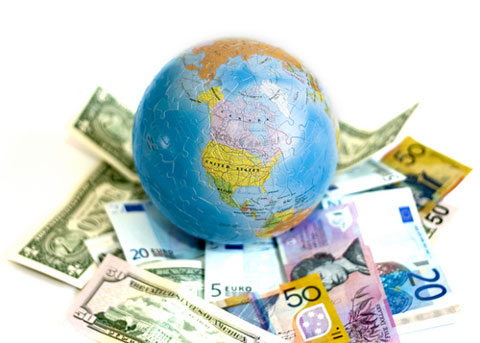 O’rtacha daromadli – 936-3705 AQSH dollari doirasida
(10 dan ortiq mamlakatlar)
O’rtachadan yuqori daromadli – 3706-11455 AQSH dollargacha
(41 ta davlat)
Yuqori daromadli – 11456 AQSH dollaridan ortiq
(62 ta davlat)
Jahonning 10 ta rivojlangan mamlakatlarida aholi jon boshi hisobiga yalpi ichki mahsulotning AQSH dollari hisobidagi taqsimlanishi (2012-y)